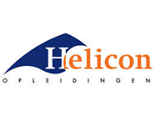 2021 DCV LA 3 SW Communicatie met bewoners
Leerdoel
De communicatie met bewoners rond je eigen project in je eigen omgeving gestructureerd aanpakken via middelen die passen bij de bewoners en je project.
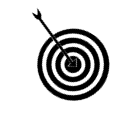 Samenwerken ​
* Dit LA maak je individueel 
Plaats je product in je portfolio en vraag om feedback.​
Bekijk leerproducten van anderen in hun portfolio en geef feedback.​
Verbeter je leerproduct en plaats versie 2​
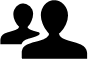 Leerproduct
Een communicatieplan voor je eigen project. Het plan geeft informatie over je gekozen theoretisch model, het doel, middelen, planning en taken rond je eigen project. Het plan laat duidelijk zien hoe je de participatie van de bewoners vorm hebt gegeven.
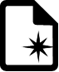 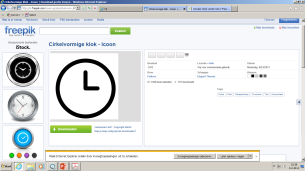 Bijeenkomsten & Tijd
IBS en Expertlessen in periode 3 
Versie 1 = 12-3-2021 
Versie 2 = 26 -3 -2021
Leerpad		         	
Zoek uit hoe je een communicatieplan opzet en maak een raamwerk. 
Zoek uit hoe je de bewoner het beste kunt betrekken, informeren en activeren. Maak een keuze voor een model en motiveer die keuze. 
Werk in een stappenplan uit hoe je de verschillende bewoners gaan benaderen. Leg uit waarom je voor deze stappen kiest en wat je ermee wilt bereiken. 
Maak een lijst van werkzaamheden die moeten gebeuren en bepaal de deadlines voor de verschillende onderdelen. 
Maak op basis van deze gegevens een planning.
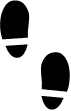 Bronnen
Probeer zelf goede bronnen te vinden en vermeld die ook in je communicatieplan!
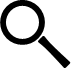 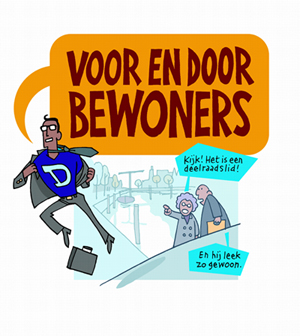